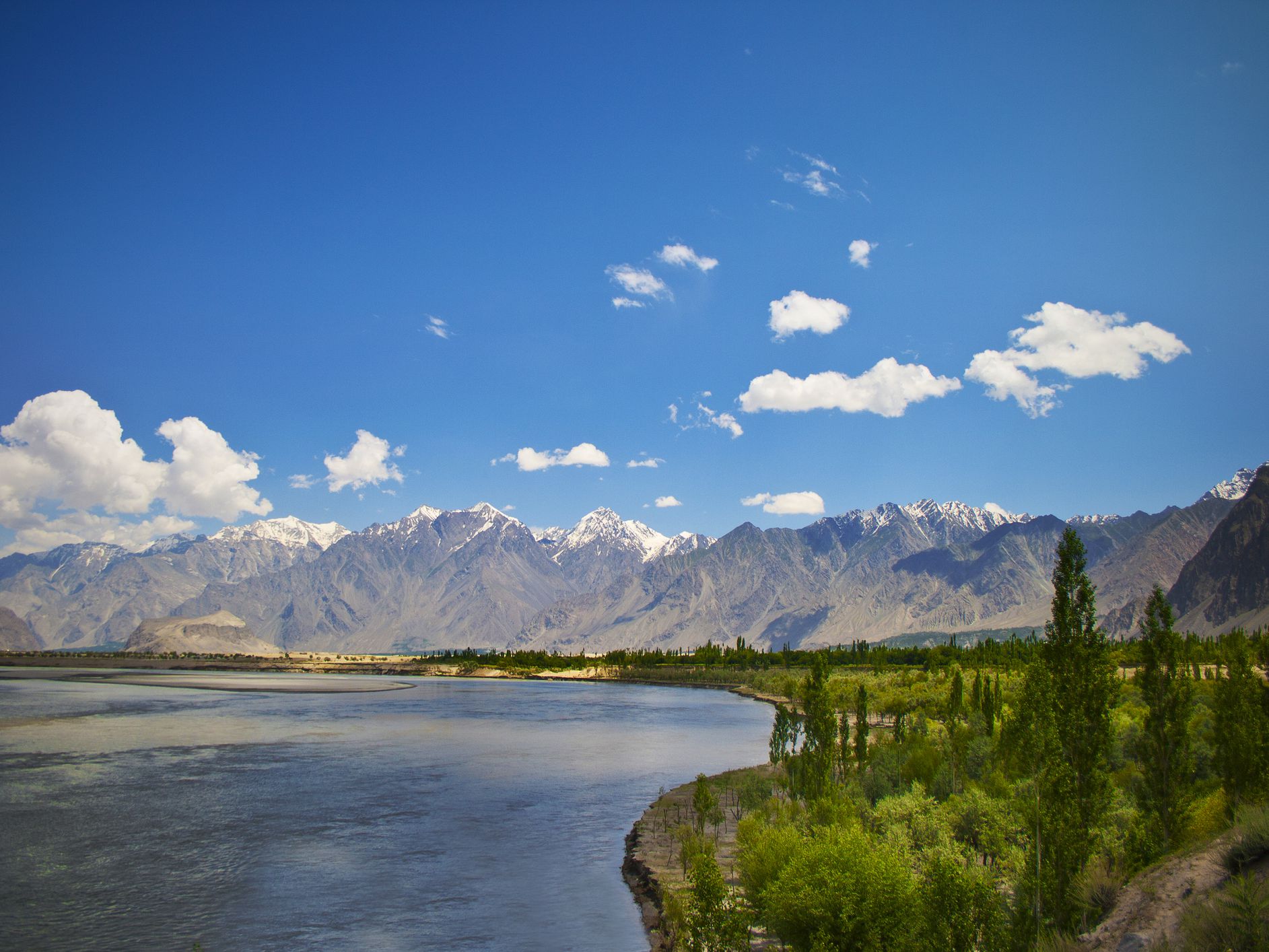 শুভেচ্ছা সকলকে
পাঠ পরিচিতি
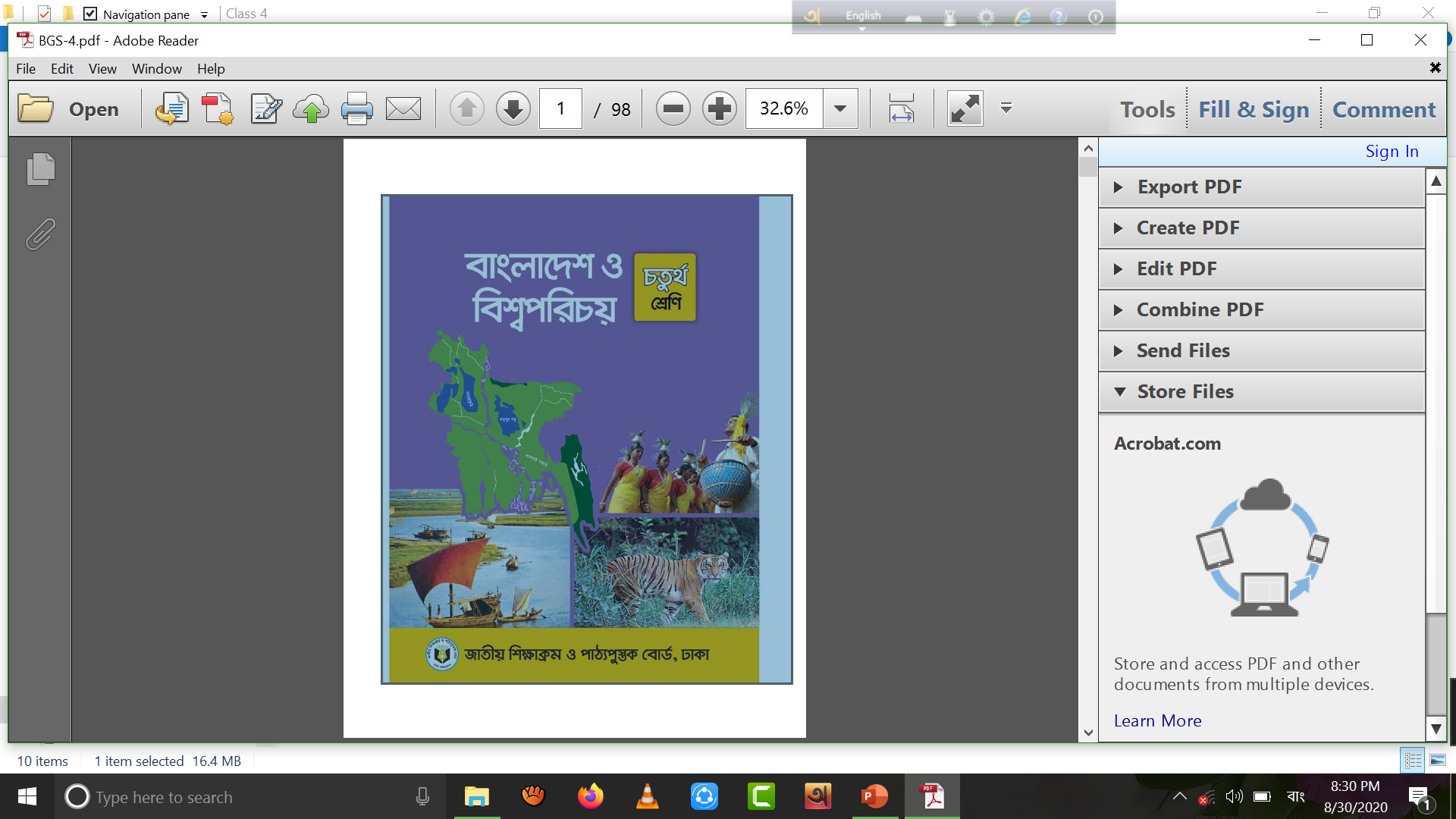 শ্রেণিঃ৪র্থ
বিষয়ঃবাংলাদেশ ও বিশ্বপরিচয়
অধ্যায়ঃ ১/আমদের পরিবেশ ও সমাজ
পাঠঃ ১/প্রাকৃতিক পরিবেশের বৈচিত্র
শিখনফল
১.১.১ প্রাকৃতিক ও সামাজিক পরিবেশের উপাদানসমূহের                                     পারস্পারিক সম্পর্ক বর্ণনা করতে পারবে।
১.১.২ মানবজীবনে এসব উপাদানের সম্পর্কের প্রভাব ব্যাখ্যা করতে পারবে।
প্রাকৃতিক পরিবেশের বৈচিত্র্য
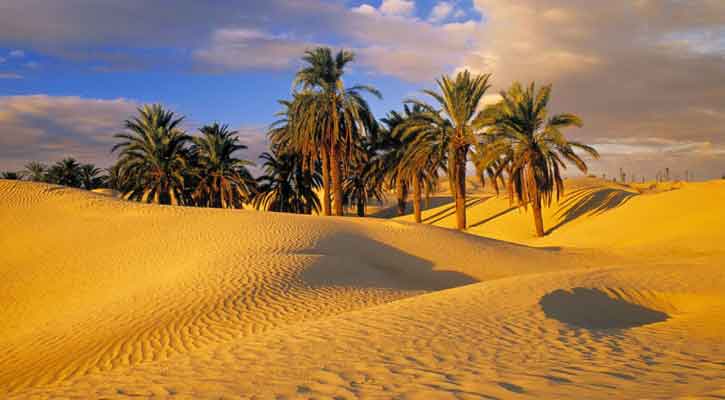 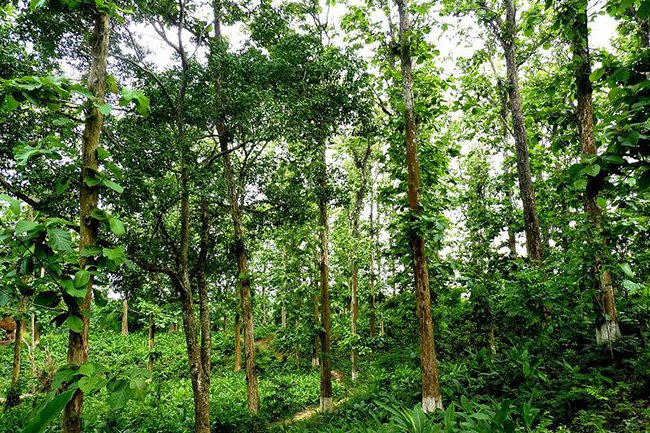 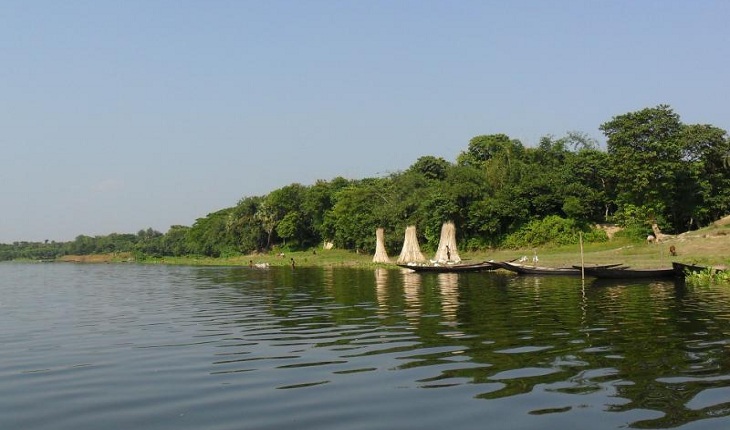 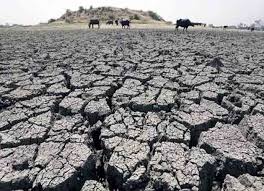 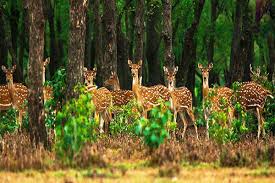 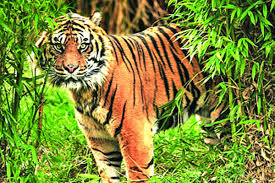 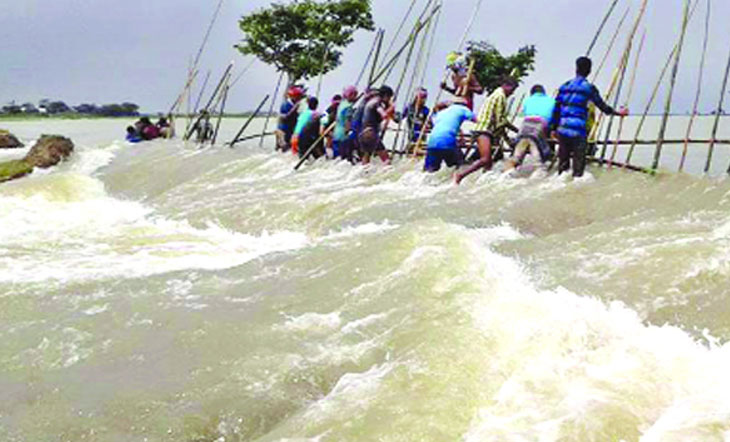 প্রকৃতির বিভিন্ন উপাদানগুলো নাম বল
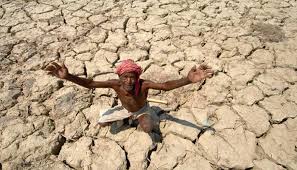 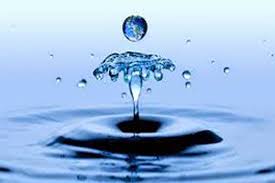 মাটি
পানি
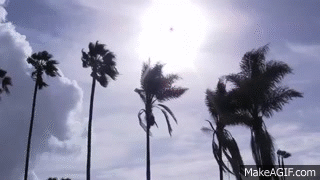 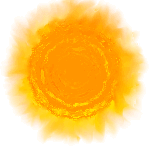 আলো,তাপ
বাতাস
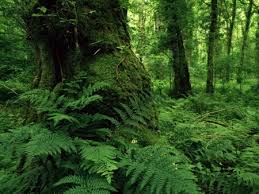 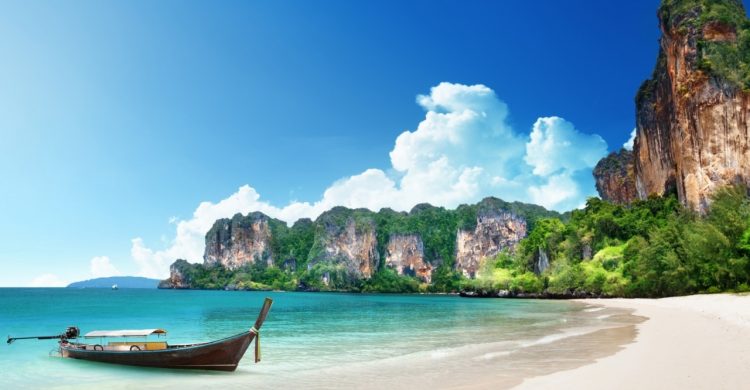 গাছপালা
সাগর-মহাসাগর
প্রকৃতির বিভিন্ন উপাদান
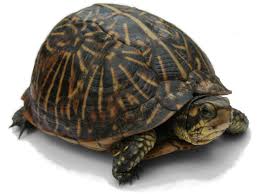 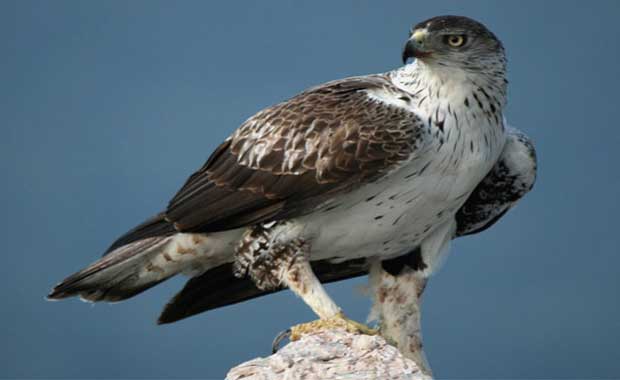 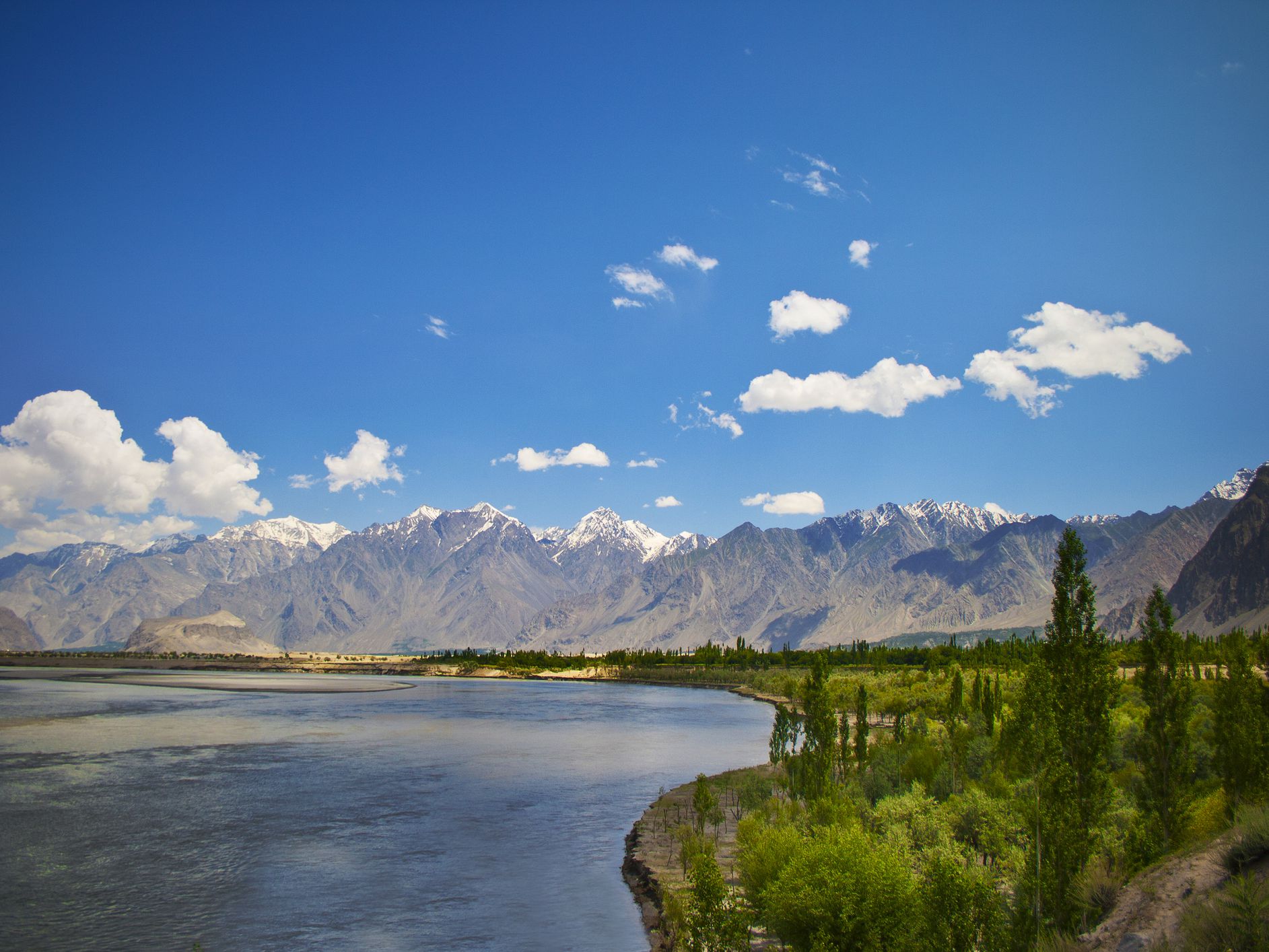 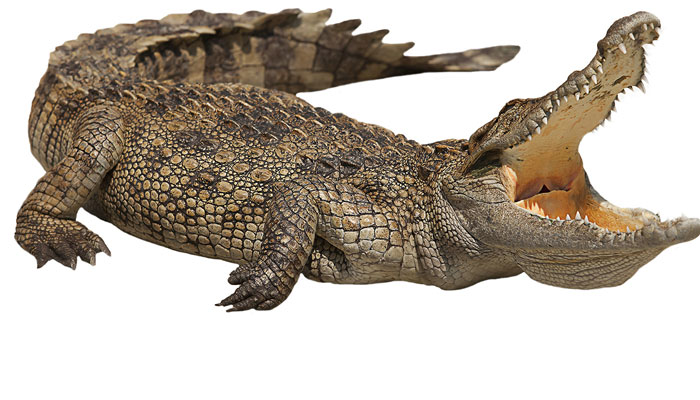 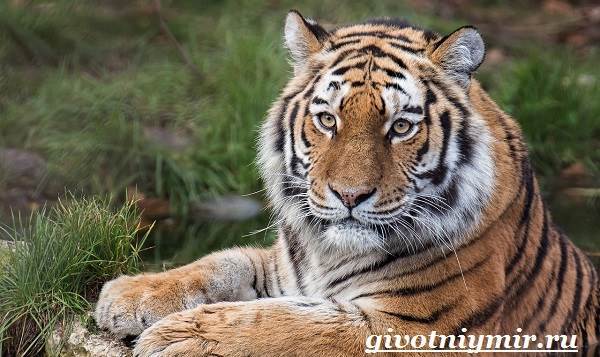 পশু-পাখি
নদী
একক কাজ
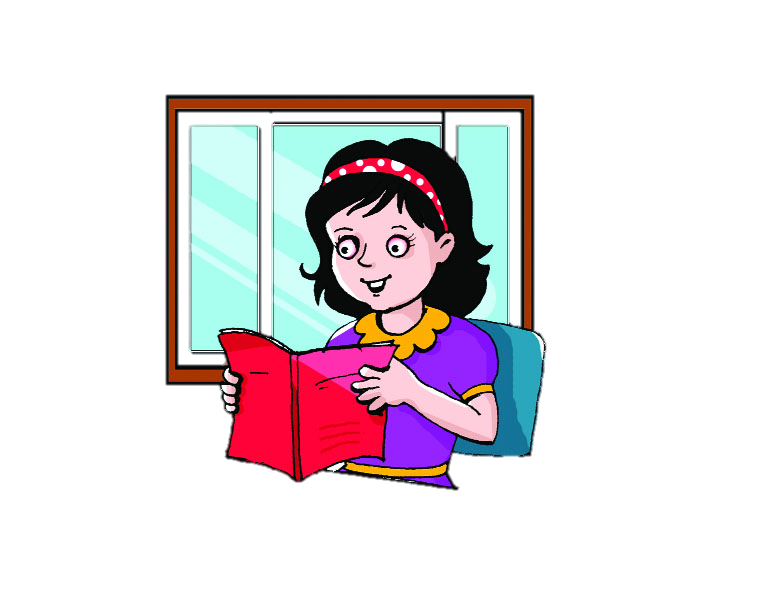 ৫ টি প্রাকৃতিক উপাদানের নাম বল।
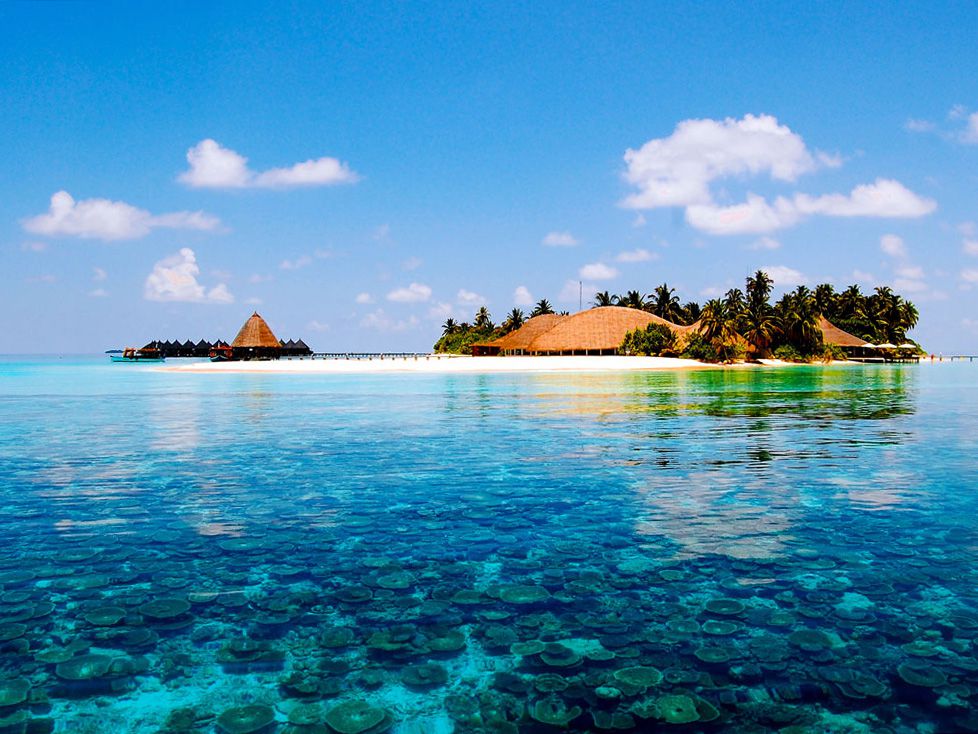 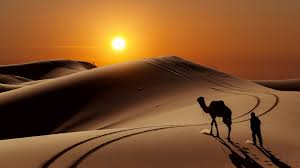 পৃথিবীর বিভিন্ন অঞ্চলের প্রাকৃতিক পরিবেশের মধ্যে বৈচিত্র্য রয়েছে।
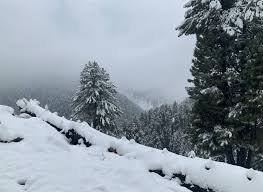 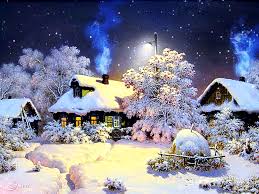 কোনো অঞ্চল তুষারে ডাকা
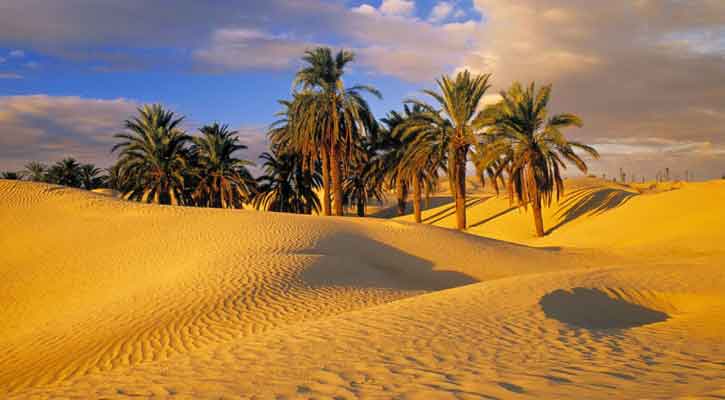 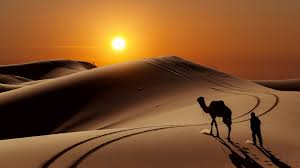 আবার কোনো কোনো অঞ্চলে শুষ্ক মরুভূমি।
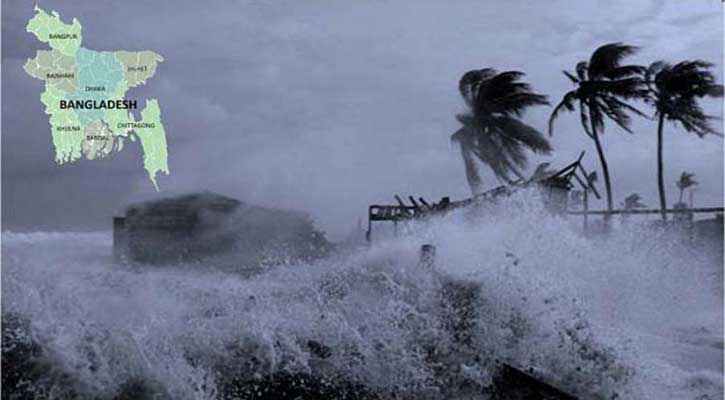 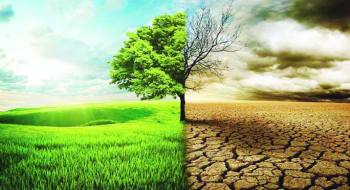 বিভিন্ন স্থানের জলবায়ুর মধ্যেও রয়েছে ভিন্নতা
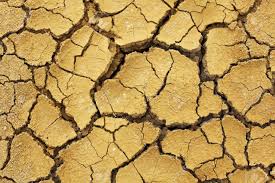 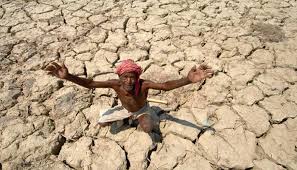 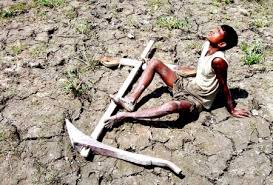 কোনো স্থান শুষ্ক,
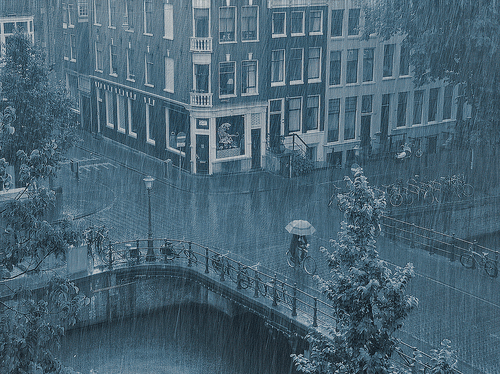 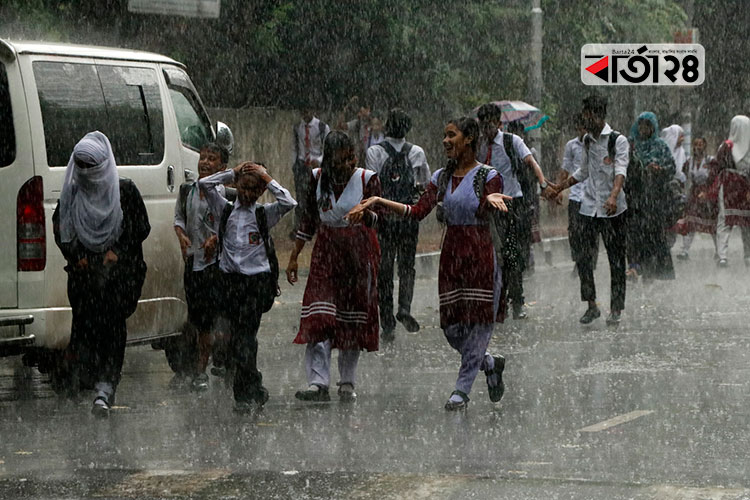 কোথাও বৃষ্টির পরিমান বেশি।
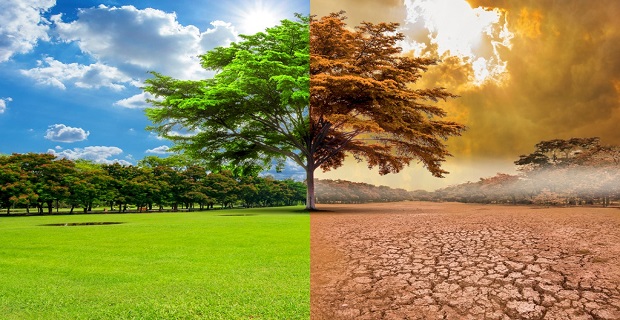 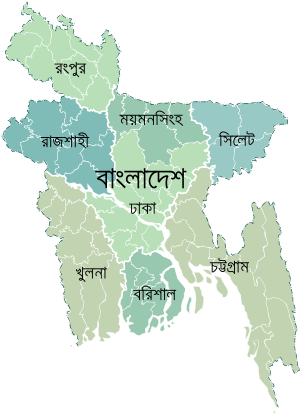 উত্তর অঞ্চল
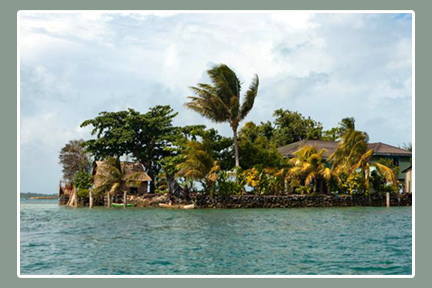 দক্ষিণ অঞ্চল
বাংলাদেশের উত্তর ও দক্ষিণ অঞ্চলের প্রাকৃতিক পরিবেশে ভিন্নতা রয়েছে।
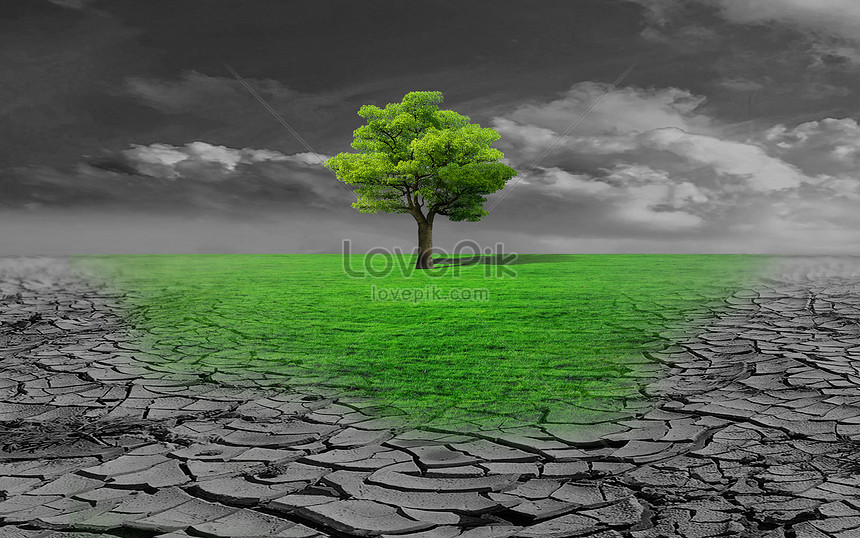 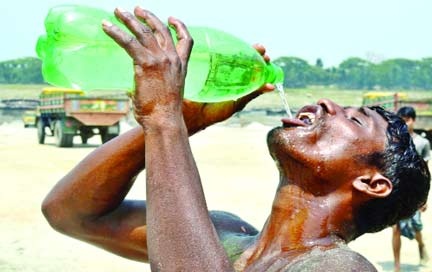 উত্তর অঞ্চলের ভূমি উঁচু
গ্রীষ্মকালে অনেক গরম পড়ে।
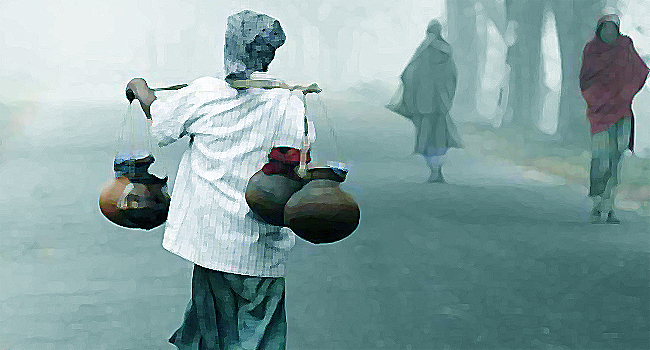 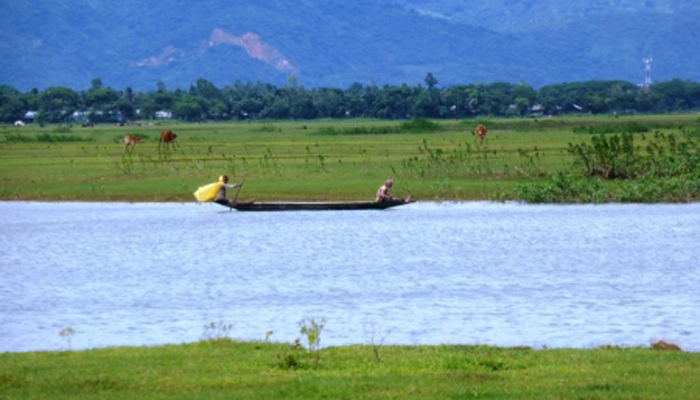 শীতকালে বেশ ঠান্ডা পড়ে ।
নদ-নদীর সংখ্যা কম
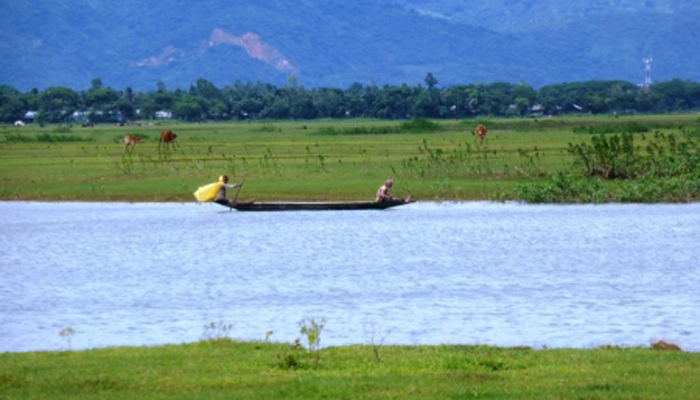 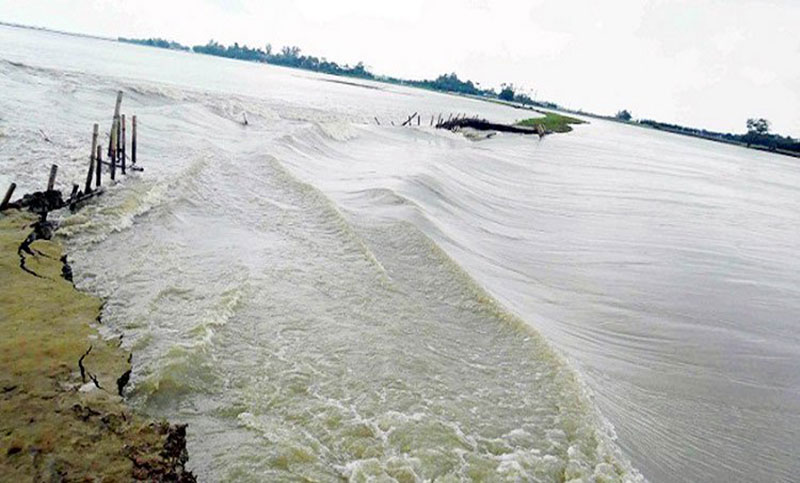 দক্ষিণ অঞ্চলের ভূমি নিচু,
সেখানে অনেক নদী মিলিত হয়েছে
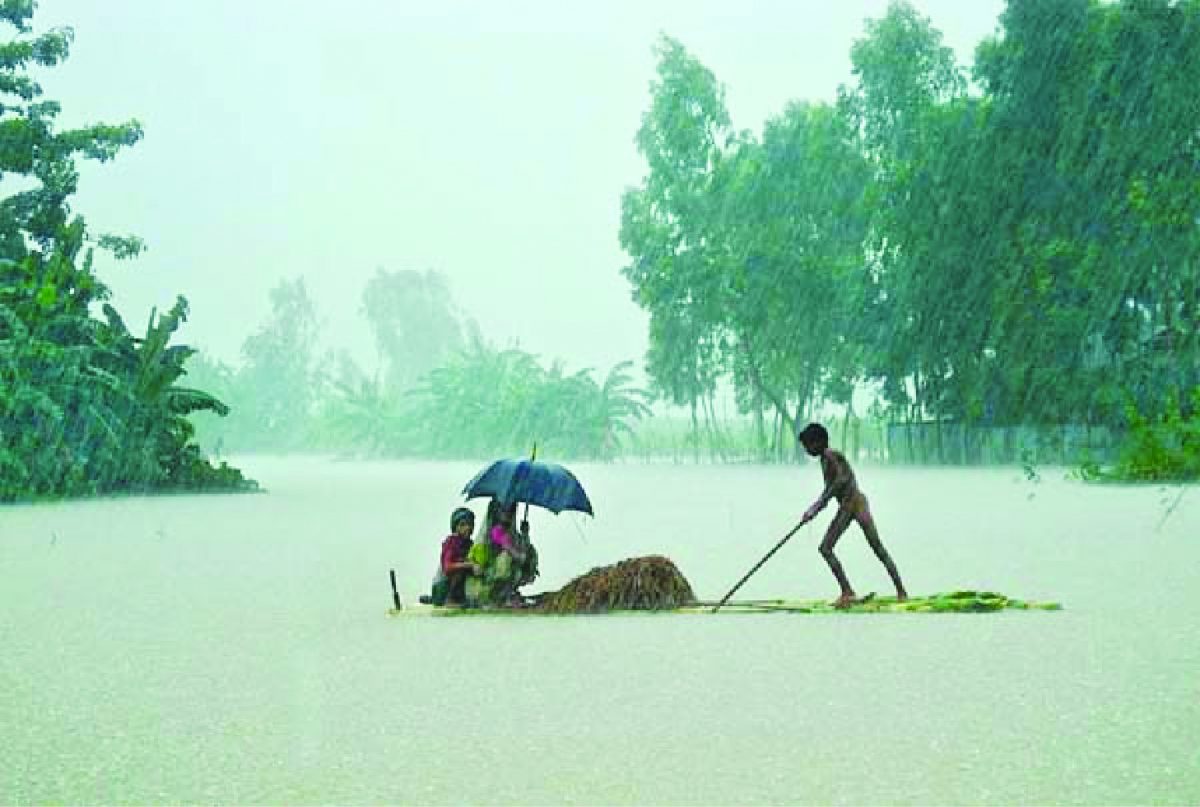 নদীর কারণে এ অঞ্চলে বন্যার প্রবণতা বেশি।
দলীয় কাজ
নীচের ছকের মত করে খাতা ছক তৈরি  কর এবং বাংলাদেশের উত্তর ও দক্ষিণ অঞ্চলের পার্থক্য লেখ। কাজটি জোড়ায় কর।
পাঠ্যপুস্তকের ২ ও ৩ নং পৃষ্ঠা বের করে নীরবে পড়
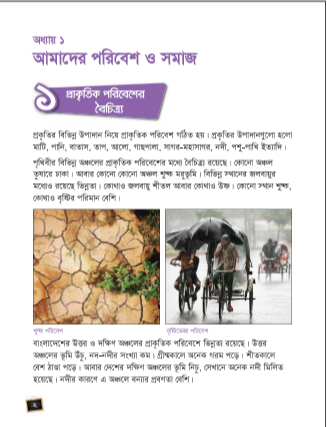 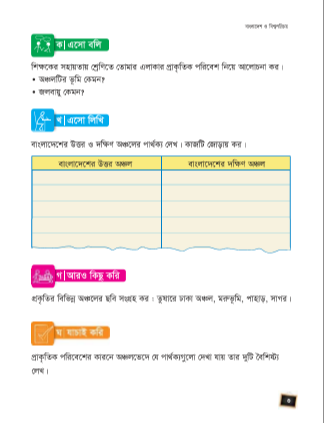 মূল্যায়ন
১। প্রাকৃতিক পরিবেশের তিনটি উপাদানের নাম লেখ।
২। বাংলাদেশের কোন কোন অঞ্চলে বেশি বন্যা হয়?
৩। গ্রীষ্মকালে কোন অঞ্চলে বেশি গরম পড়ে ?
৪। বাংলাদেশের উত্তর ও দক্ষিণ অঞ্চলের ভূপ্রকৃতি কীভাবে আলাদা?
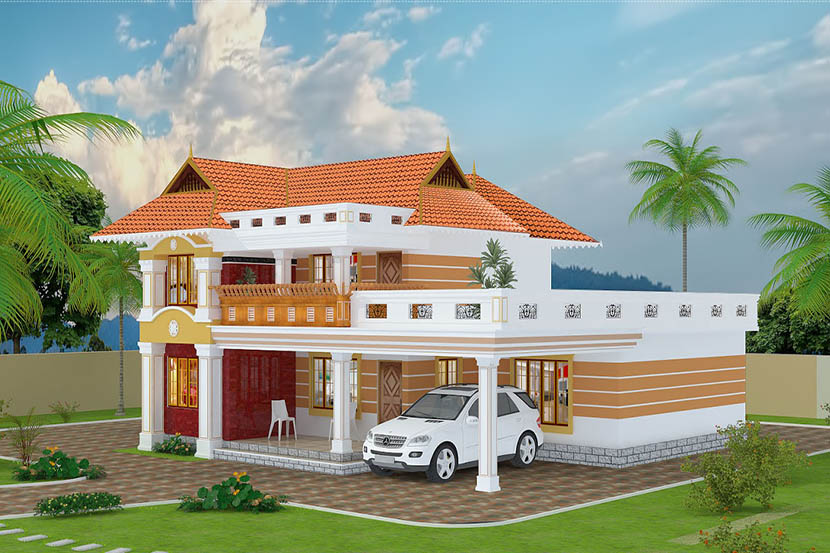 বাড়ির কাজ
তুমি যে অঞ্চলে বাস কর তার প্রকৃতি সম্পর্কে ৫ টি বাক্য লিখ।
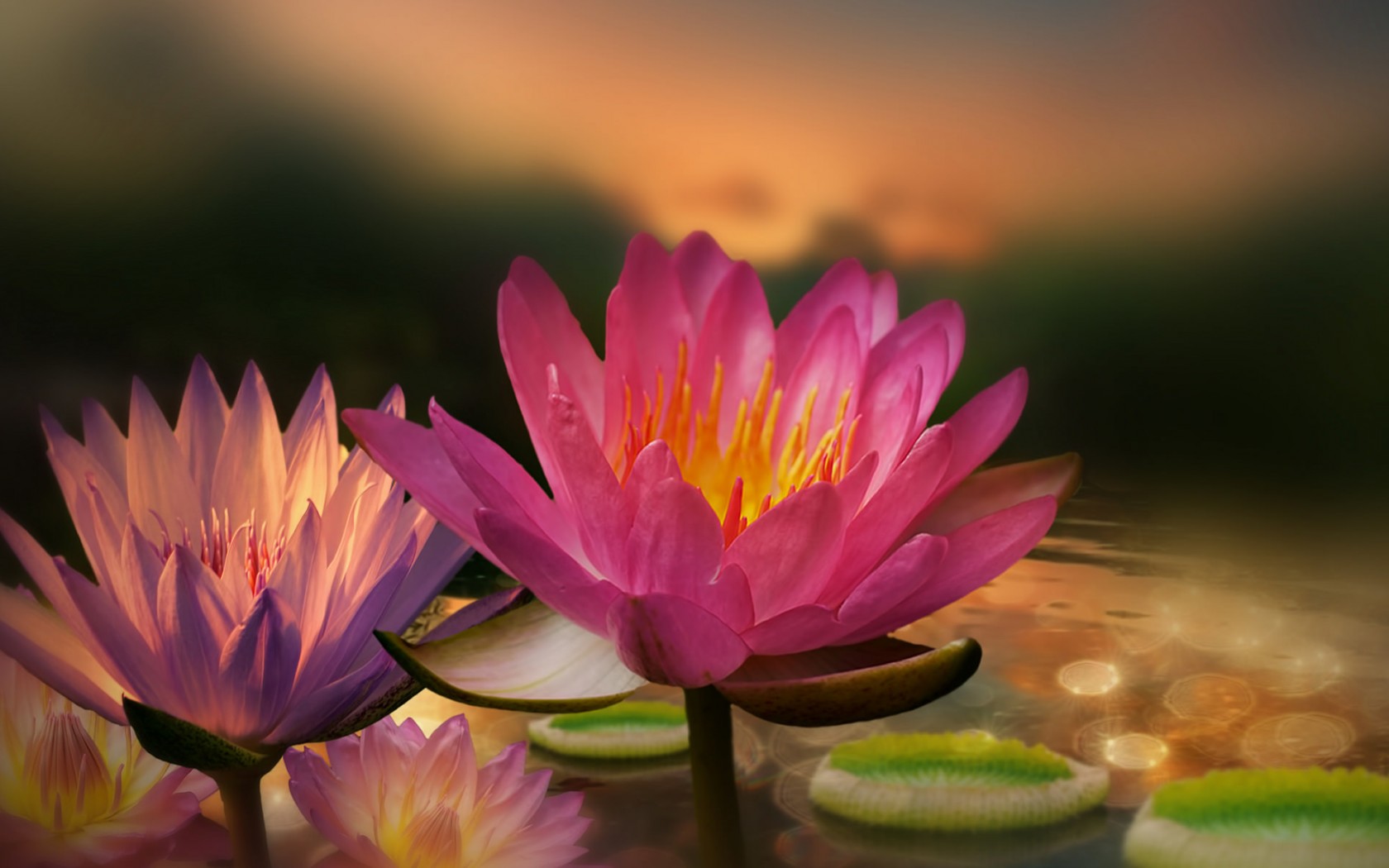 ধন্যবাদ সকলকে